Ordinance 23-042Community Development and Urban Planning CommitteeNovember 9, 2023
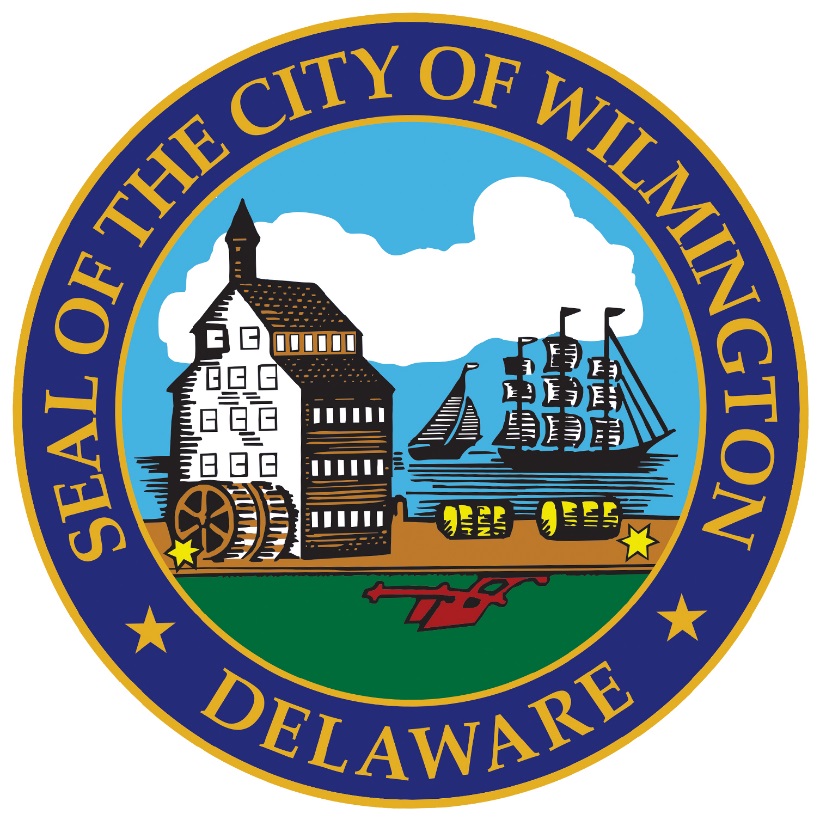 1
Context Map
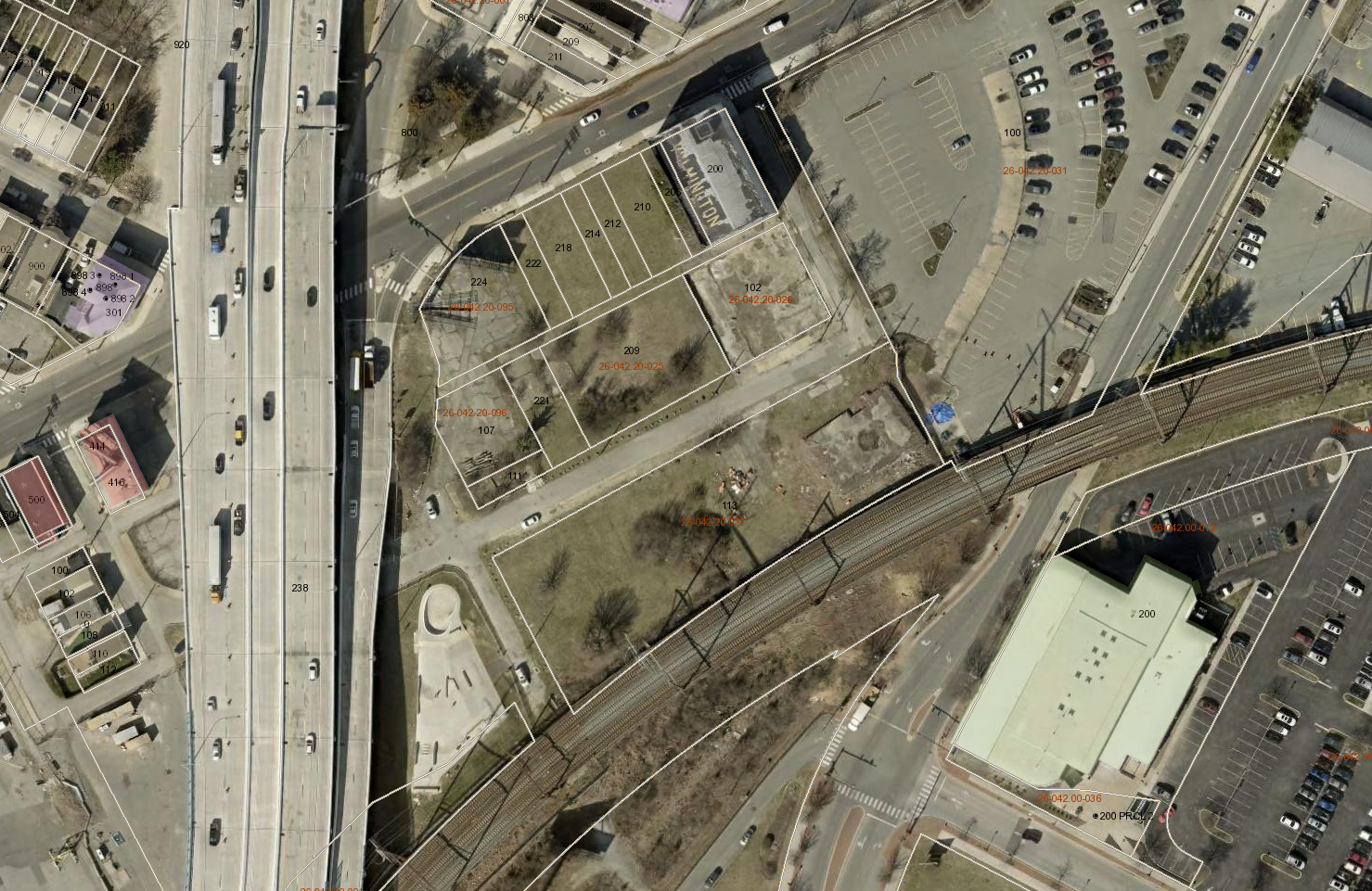 Maryland Avenue
South Walnut Street
South Market Street
Lower Elm
Garasches Lane
Liberty Street
Maryland Ave
Lower Linden
2
Major Subdivision Plan
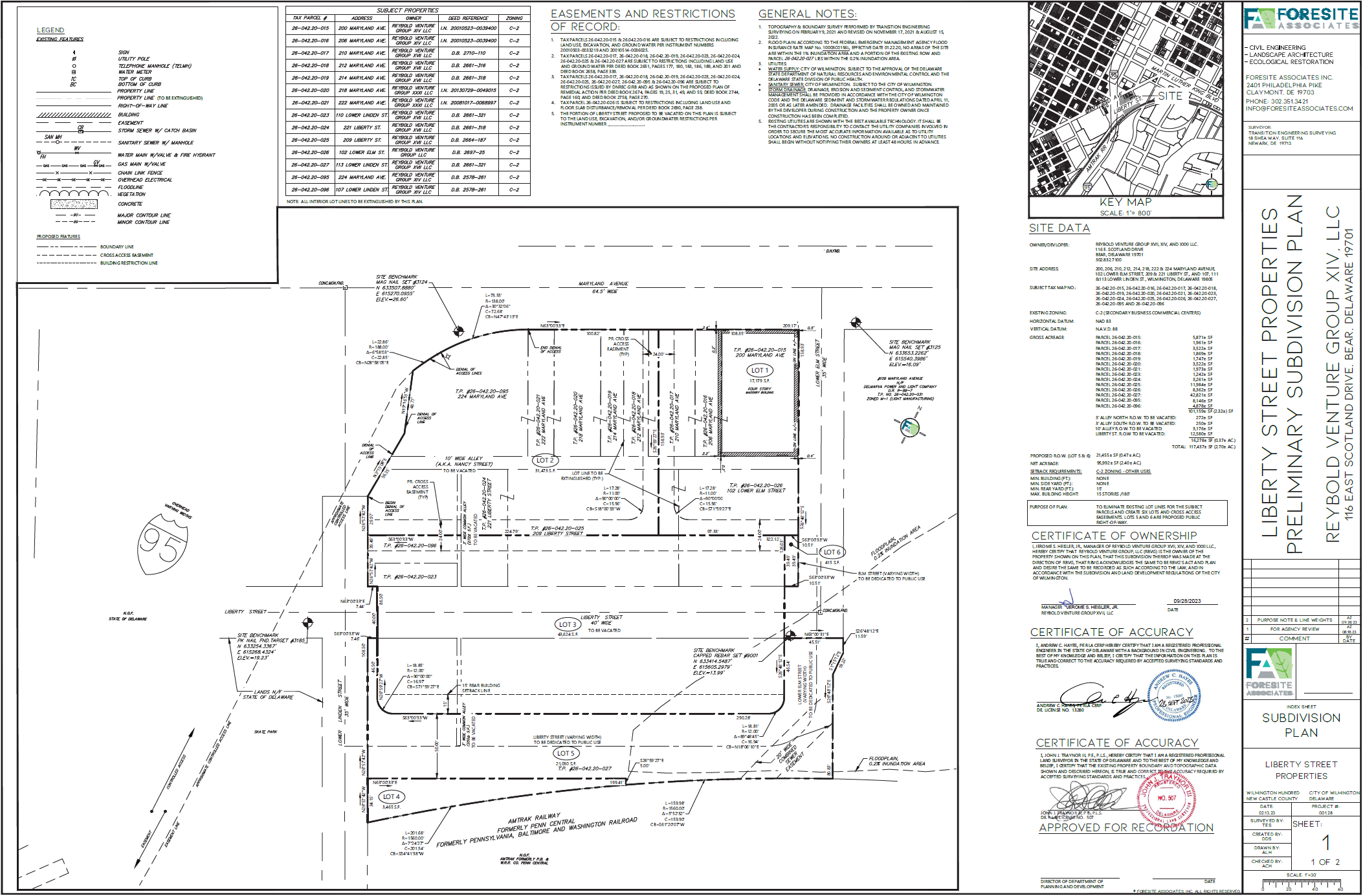 3
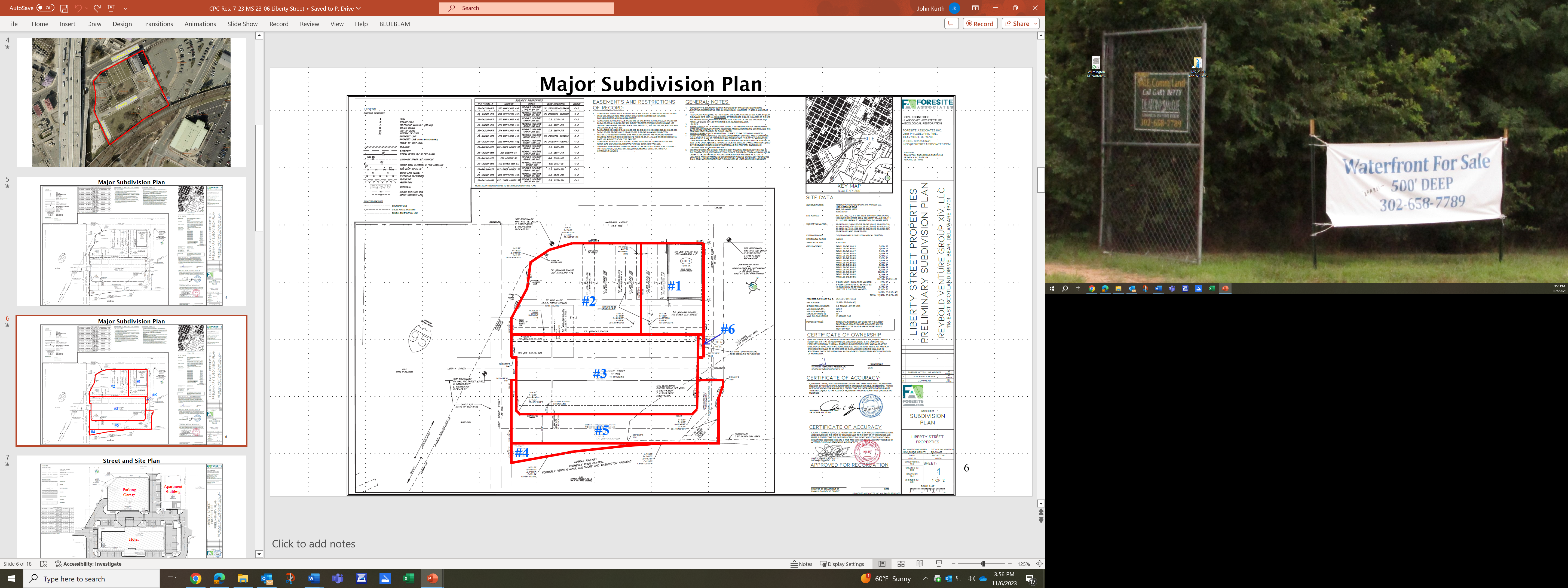 Street and Site Plan
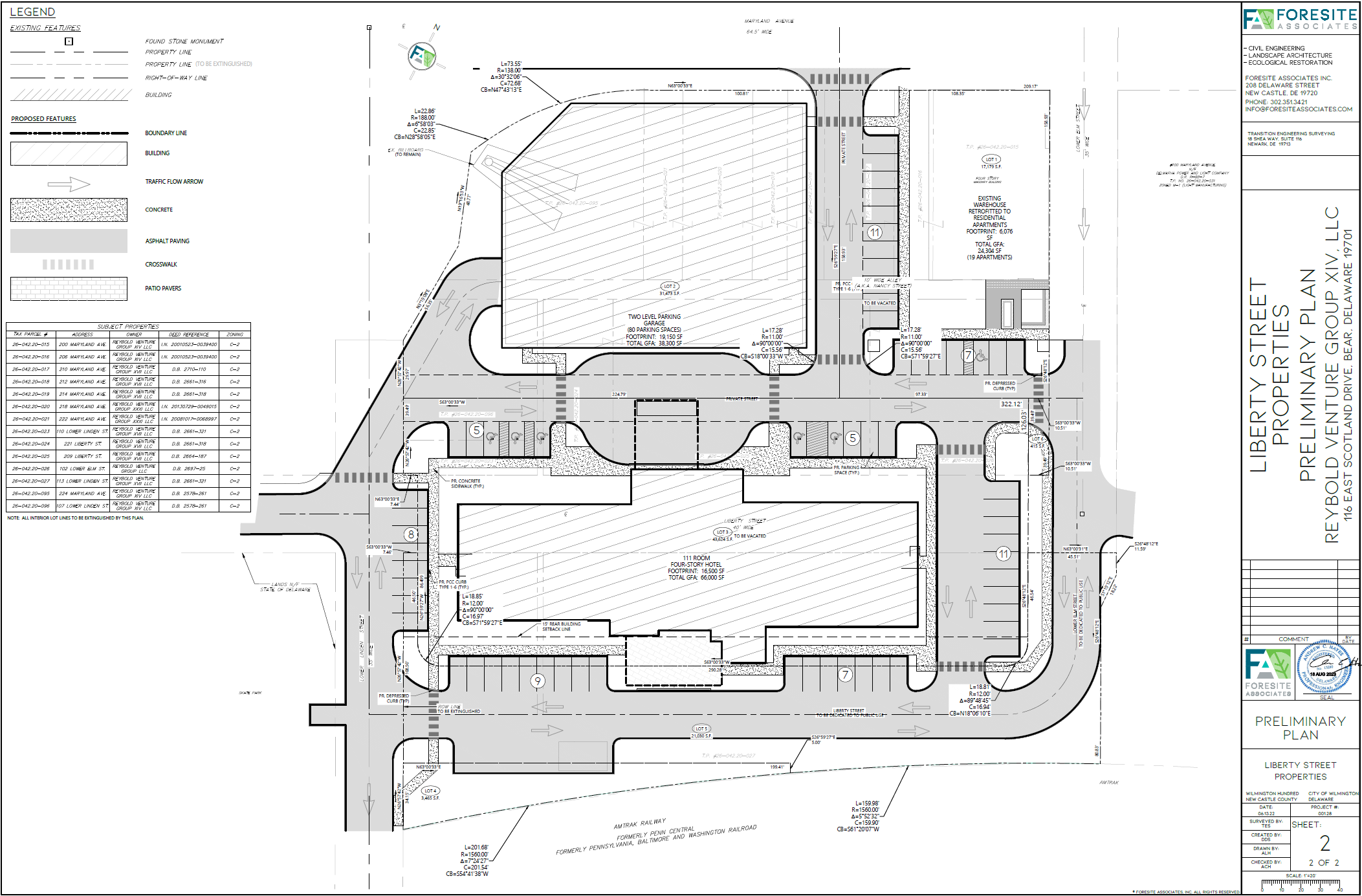 Apartment
Building
Parking
Garage
Hotel
5
Street Actions
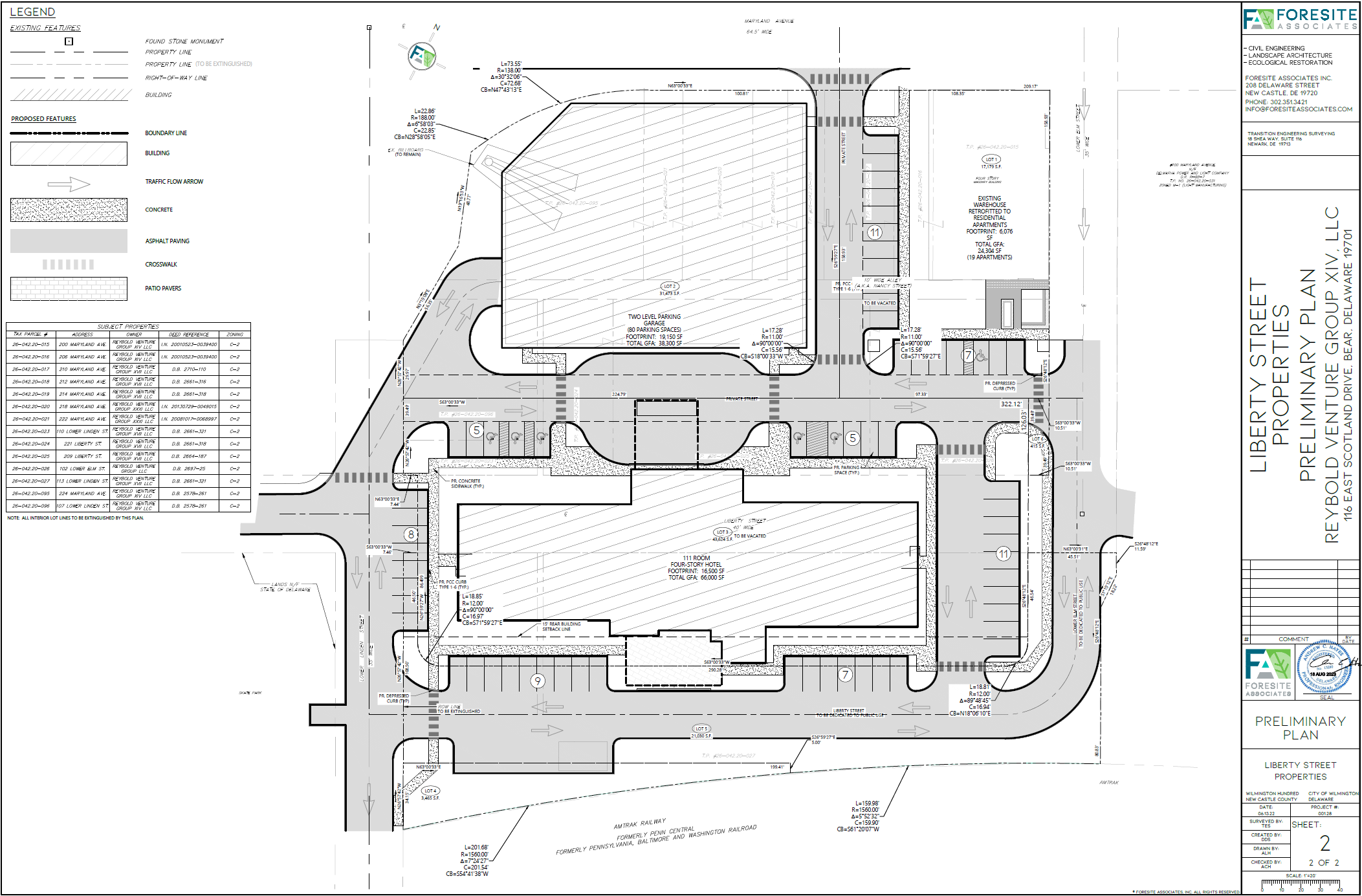 Lower Elm St.
Nancy Street
Liberty Street Removed
Relocated Liberty Street
Lower Linden St.
6
Thank You
7